乾電池式モバイルバッテリー(ライト付)
【提案書】
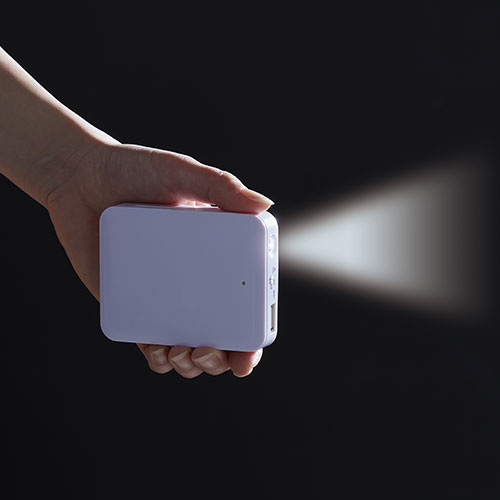 乾電池式のため、充電をし忘れる心配がない、ライト付きで便利なモバイルバッテリーです。すっきりとしたシンプルなデザインのため、どんなオリジナル名入れもよく映える商品です。
特徴
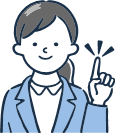 納期
納期スペース
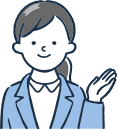 仕様
素材：ABS樹脂
サイズ：約8.8×6.7×1.6cm　箱サイズ：約9×7×2cm
包装：化粧箱
お見積りスペース
お見積